SDN and Openflow
Motivation
Since the invention of the Internet, we find many innovative ways to use the Internet
Google, Facebook, Cloud computing, etc
All achieved through software innovations.
Internet infrastructure, however, is virtually unchanged in the past 30-40 years.
We get higher speed, but not much more. E.g. Ethernet at 100Gbps!!
We start to see the gap between network applications and network infrastructure.
Cloud computing data centers cannot be effectively supported using the traditional networking infrastructure
Legacy software becomes cumbersome to maintain.
Lots of proposals, but hard to make it into the real networks.
Motivation
Why Internet (network) application is exploding while the network infrastructure is not?
Applications are software that allows many people to work on – this facilitates innovation.
Network infrastructure is basically hardware – only a handful of companies can really work on the network infrastructure – this limits the innovation. 
We now see a need to innovate the network infrastructure
We can continue to do what we used to do – patching up the network and putting off the fires
A big idea that allows for continuous innovation: open up the network infrastructure and make it behave like software so as to facilitate continuous innovations. 
The is the core idea of Software Defined Network (SDN).
Basic functions in a traditional router
For a packet at its input port
Decide what to do this the packet – control plane
Which output should this packet go to?
Software system running protocols (OSPF, RIP)
Move the packet from the input port to the output port – data plane
This has to be done by hardware, why?
40Gbps line speed, 1500 bytes packet, need to complete the move every 300 nano-seconds.
A router
Control plane (software)

Data plane (hardware)
Current network: Closed boxes, fully distributed protocols.
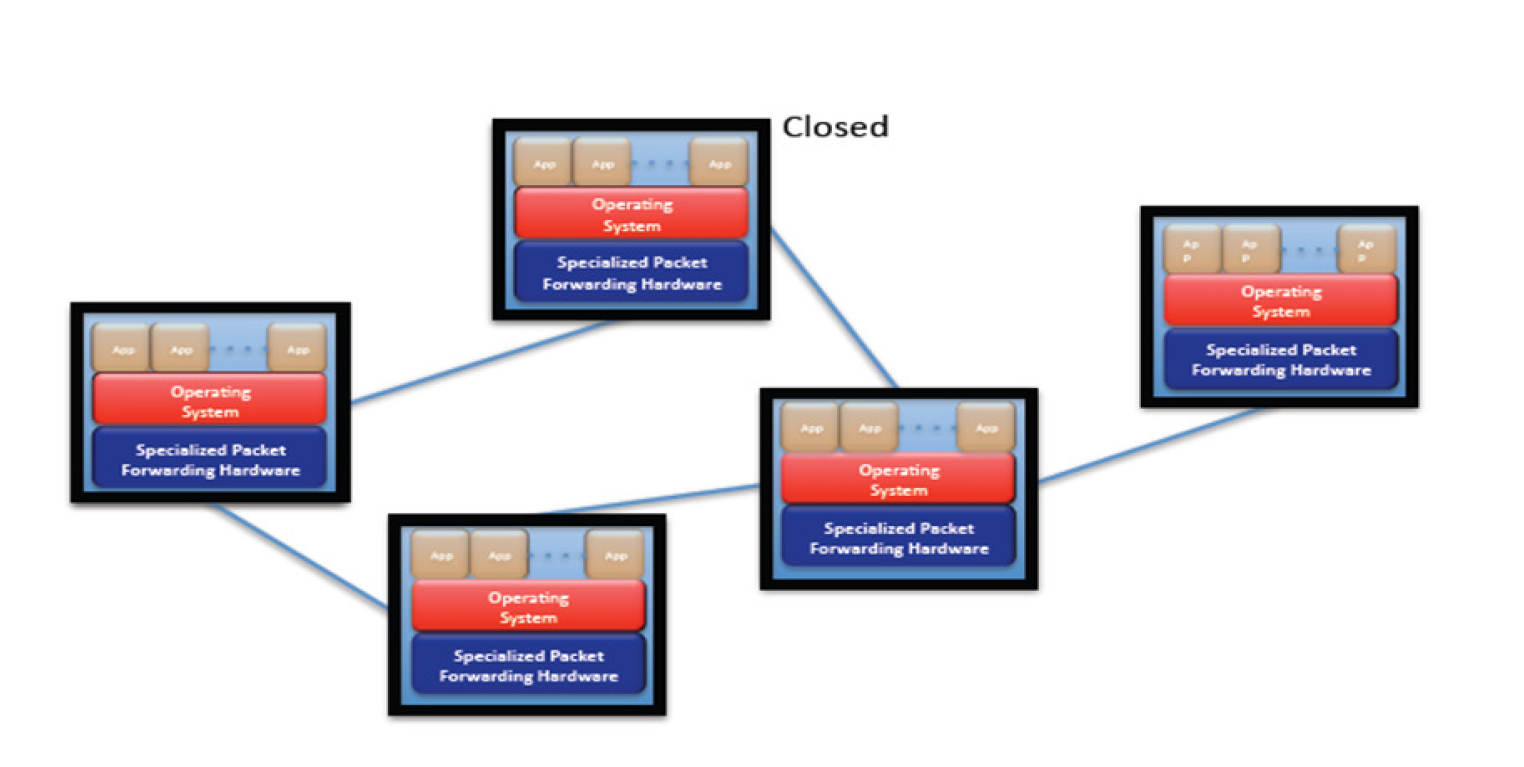 Some drawbacks
Bundling the forwarding hardware with control plane software
Effectively makes it a closed system (the whole thing behaves like hardware)
No way to perform experiments for any innovation on production networks – This kills the innovation.
Innovative limited to interface – only the networking company can do anything meaningful
Hardware centric
Forwarding gets faster and faster using custom ASICs
Software Defined Networks
Fundamental Characteristics
Plane separation
A simplified device
Centralized control
Network automation and virtualizztion
Openness
Software Defined Network
Keep the data plane hardware, open up the control plane software.
SDN Server
Control plane (software)

Data plane (hardware)
SDN client (Openflow)

Data plane (hardware)
Openflow-based Software Defined Networks architecture
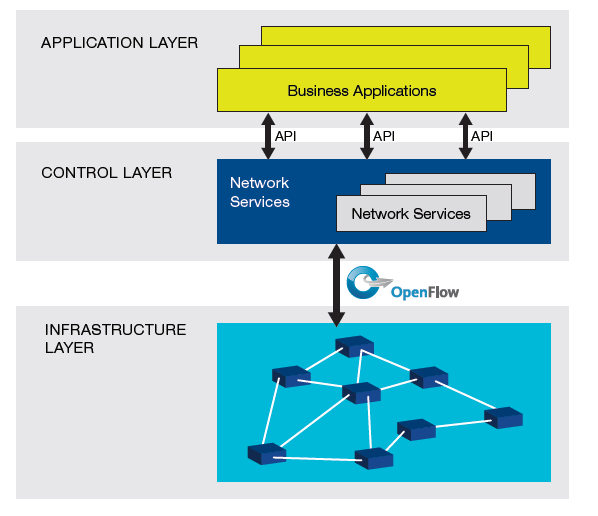 Note: An application can be as 
simple as a simple forwarding switches
Controller provides common functions
like OS, topology, etc. Maintain a global
network view.
Switches are simple devices with 
data forwarding capability with knowns
openflow.
SDN devices
SDN hardware switch


Openflow API

Abstraction layer: 
flow tables

HW: L3 Fwd with TCAMs
         L2 Fwd with CAMs
SDN software switch


Openflow API

Abstraction layer: 
flow tables

Packet processing logic
SDN software switch: Open vSwitch from Nicira and Indigo from Big Switch
TCAMs and CAMs
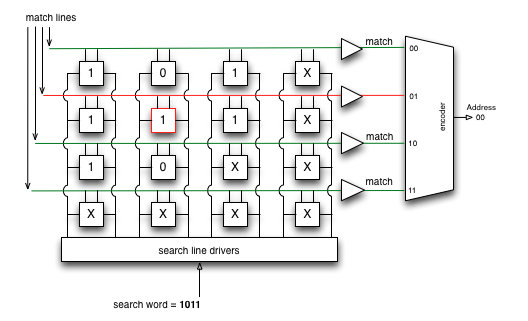 TCAMs allows for wildcard (x), needed for Level 3 forwarding
CAMs only allows 0’s and 1’s in the matching, works for Level 2 forwarding
Both are very expensive memory.
Flow tables in SDN are realized with TCAMs
SDN controller
GUI                  Learning Switch                 Router                                          Others
Northbound API      Java API… not well defined

Modules  toopolgy   Device        Topo      Flows
                  discovery  manage     stats

Southbound API: Openflow
SDN controller core modules
End-user device discovery
Network device discovery
Network device topology management
Flow Management
Some issues with SDN controllers
Coordination between applications
E.g. flow prioritization with multiple applications
The lack of a standard northbound API
SDN applications
An SDN application completes the network functionality
Example: forwarding switch (all switches behave like the traditional forwarding switch) – the network behavior is now well defined.
Responsible for managing the flow entries on network devices
Openflow
An Openflow switch (Ethernet switch) has an internal flow table. 
If a packet matches an entry in the flow table, perform the actions (e.g. forward to port 10) according to the flow table.
If a packet does not match any entry in the flow table. Send it to the Openflow controller
The controller will figure out what to do with such packet
The controller will then respond to the switch, informing how to handle such a packet so that the switch would know how to deal with such packets next time.
For each flow, ideally the controller will be queried once. 
Openflow defines the standard interface to add and remove flow entries in the table.
Openflow specifications
From 1.0.0 to 1.5.0

Briefly introduce concepts in versions 1.0.0 to 1.2.0
Openflow
An Openflow switch use s secure channel to connect to a controller
Authentication in channel set up
Communicate through the channel
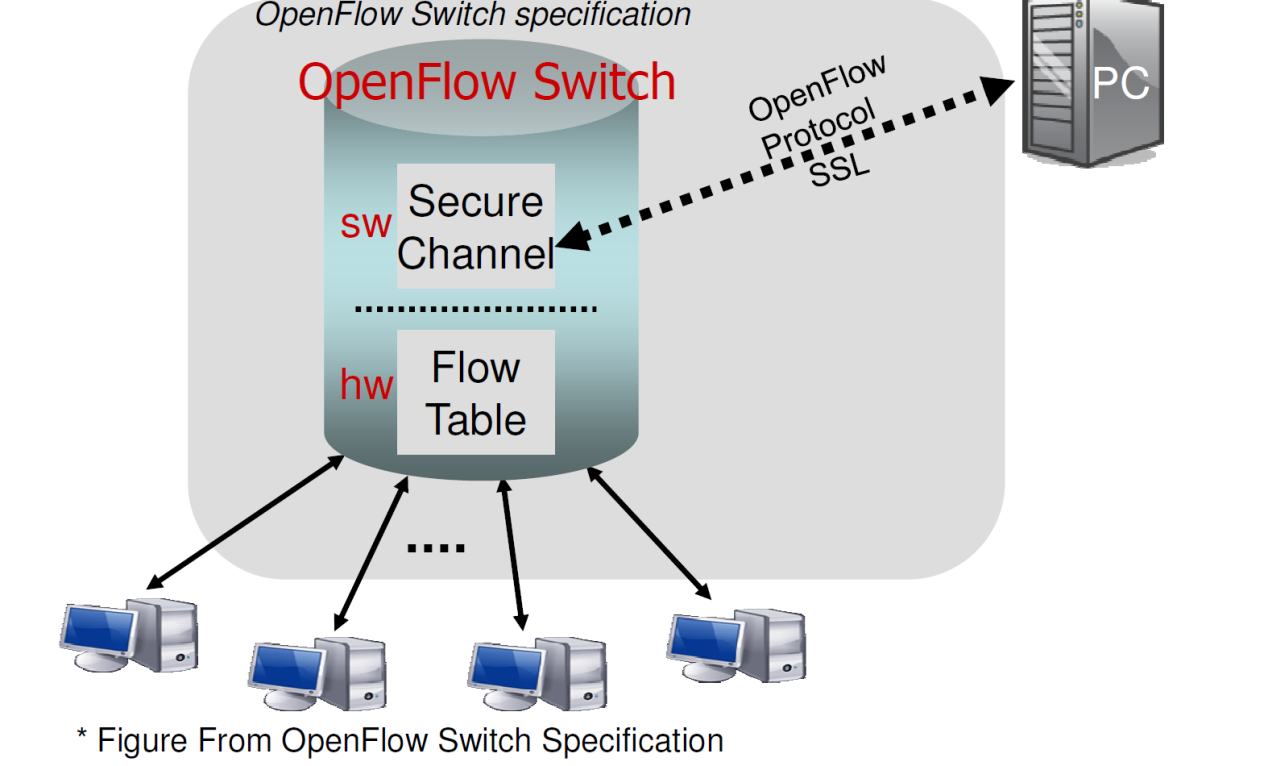 Openflow switch decides 
whether to (A) forward a
packet, (B) drop a packet
, and ( C) send packet to
controller.
Centralized and distributed control of Openflow switches
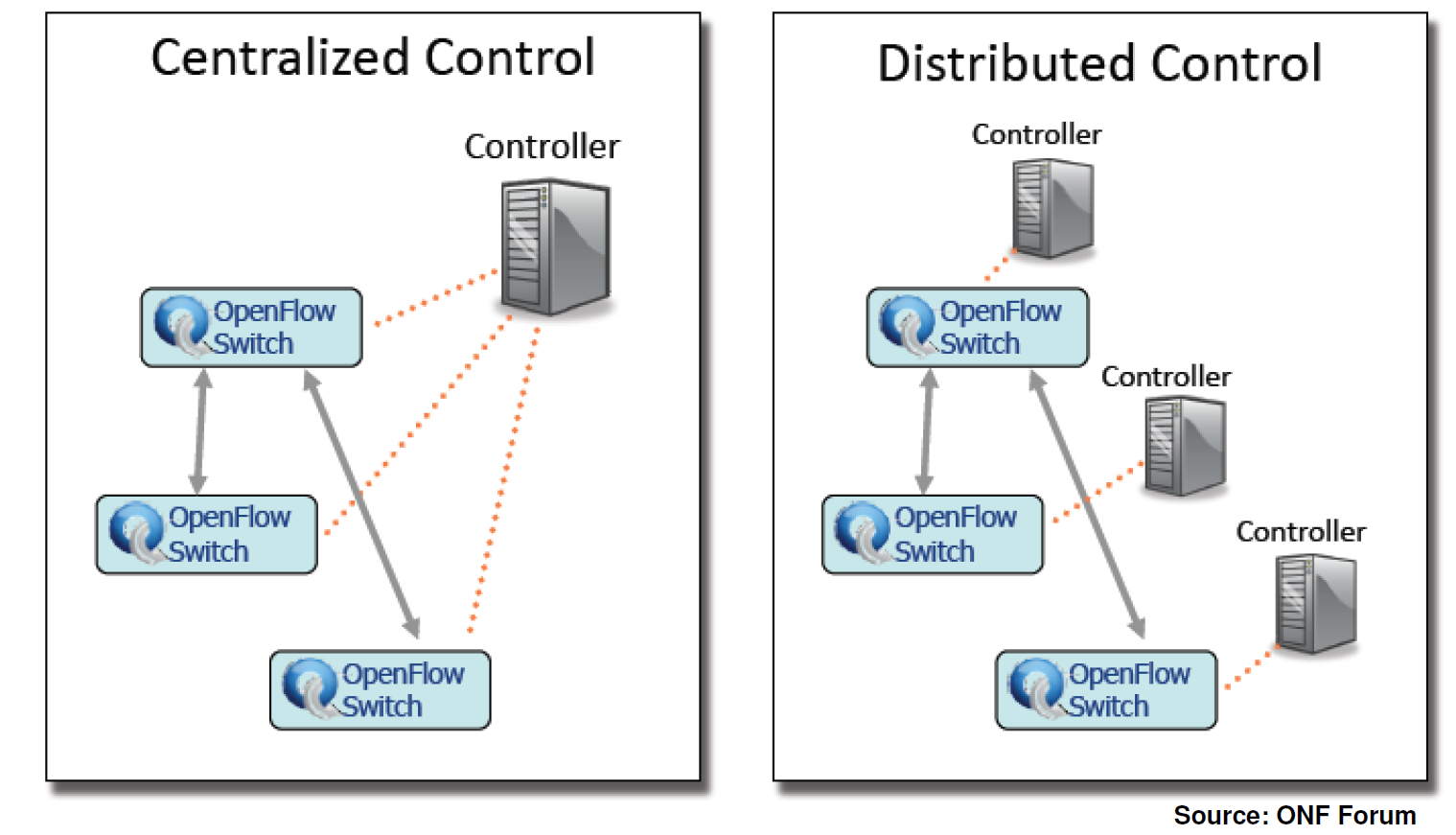 Openflow 1.0 concepts
Ports and Port queues
Flow table
Packet matching
Actions and packet forwarding
Messaging between controller and switch
Open Flow Protocol Messages
Controller-to-switch: from the controller to manage or inspect the switch state
Features, config, modify state, read state, packet-out, etc
Asynchronous: send from switch without controller soliciting
Packet-in, flow removed/expired, port status, error, etc
Symmetric: symmetric messages without solicitation in either direction
Hello, Echo, etc.
Flow table entry
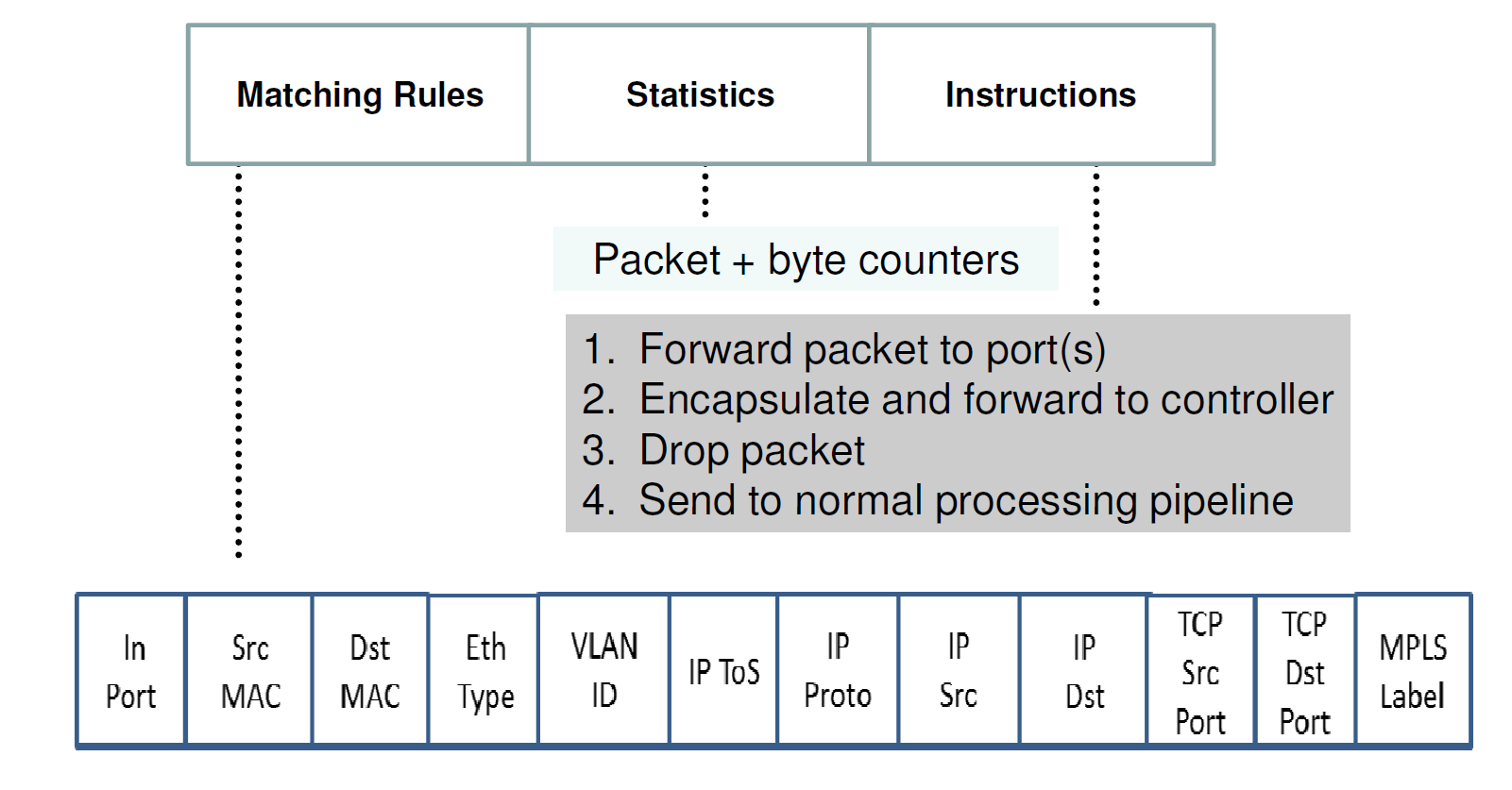 1.0 has all but VLAN ID
Flow switching and routing
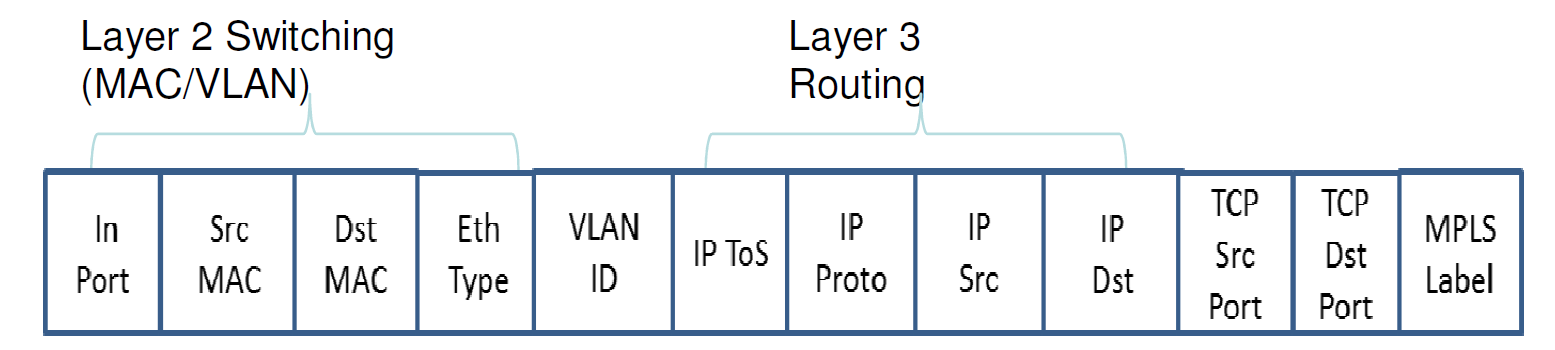 Layer 4
Each individual field + meta data
Wild Card aggregation
E.g. IP-subnet: 192.168.*/24
Instructions and action set
Each flow entry contains a set of instructions that are executed when a packet matches the entry
Instructions can have a set of actions to add to the action set, a list of actions to apply immediately to the packet, or modify pipeline processing
An action set is associated with each packet
Openflow 1.1 concepts
Multiple flow tables
Groups
MPLS and VLANG tag support
Virtual ports
Controller connection failure
Pipeline processing (Introduced in 1.1)
A switch can have many flow table that are matched in a pipeline fashion.
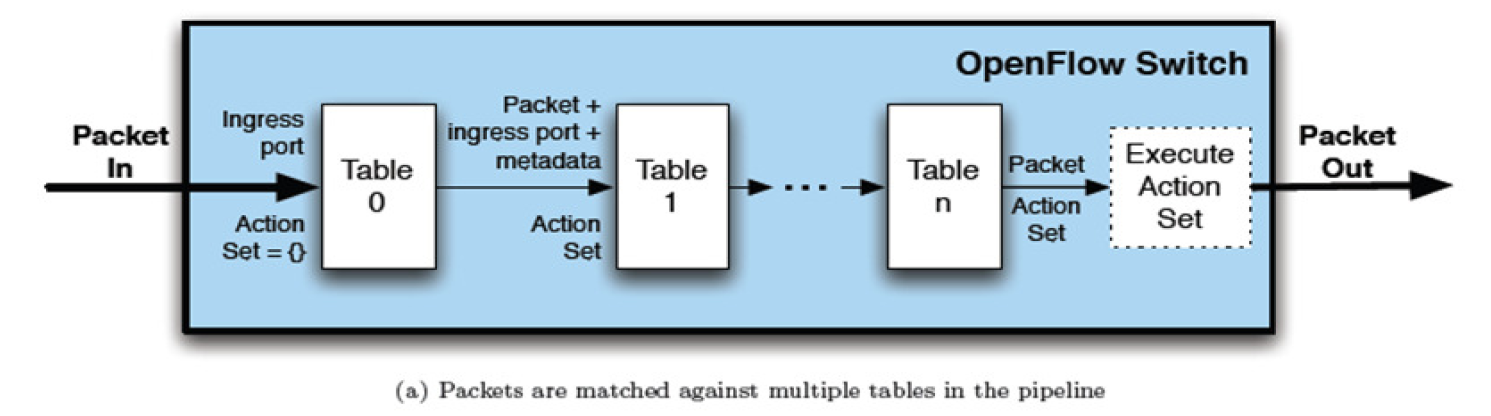 Per table packet processing
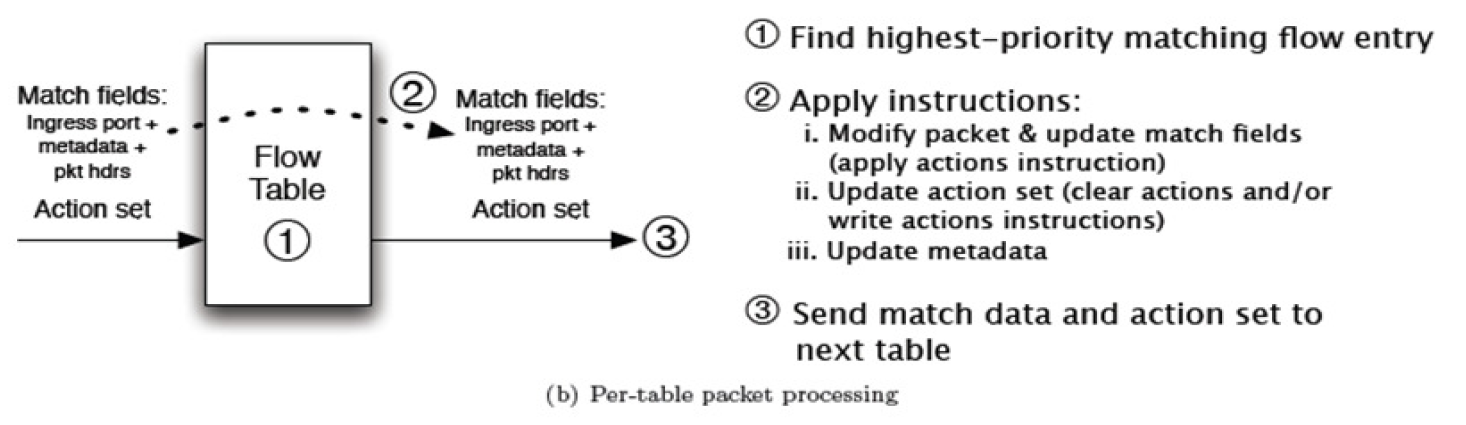 Groups
Group table: entries and actions
To refine flooding
Support multicast
1.2.0 concepts
Extensible match support
Extensible set_field packet-rewrite support
IPv6
Multiple controller enhancements
Etc.
Most important function of Openflow
Setting up routes dynamically
Flexible routing  --  new routing scheme for data centers?
Application specific routing
Dynamic load balancing
Network virtualization
Some challenges in SDN
A complete paradigm shift, many unknowns
Network OS abstraction, to clear what should and should not be done there? What is the right level of abstraction provided by the network OS?
Flexibility .vs. performance: Can SDN keep up with the speed?
Scalability: How can the controller be enabled to provide a global network view
Security: how can we prevent misuse of network or defend against attack?
Software defined network can have software bugs!!
SDN and HPC
Can SDN help HPC?
SDN needs to be incorporated into Infiniband
Some claim that InfiniBand is already a SDN
Can use user supplied subnet manager to do custom routing – not dynamic though 
Does it have the same capability as openflow?
SDN can help in some case
Application specific networking
SDN-enabled collective communication?
Going further
Openflow is implemented in MiniNet (mininet.org)

Related resources
Open Networking Foundation: https://www.opennetworking.org/

This lecture materials are based on various resources in the net, in particular this file
https://www.clear.rice.edu/comp529/www/papers/tutorial_4.pdf
And book “Software Defined Networks A Comprehensive Approach” by Paul Goransson and Chuck Black